4
3
2
5
Учим цифры« В зоопарке» Автор стиха В.Степанов
1
Подготовила:
Учитель-дефектолог
МОУ Большеижорская СОШ
Броннинский филиал 
Гуренкова Ирина Алексеевна
Скучно Мурке у окна,
В зоопарк идет она.
Есть у Мурочки тетрадь
Будет Мурочка считать.
14.03.2015
2
От жары укрылся в теньТолстый северный тюлень.Он живет средь белых льдин...Пишет Мурочка … . 1
14.03.2015
3
Ходят рядом лев и львица-Царь и грозная царица.Мурка-родственница льва-Гордо пишет цифру … .2
14.03.2015
4
Ну а здесь резвятся пони,Пони-маленькие кони.Знаешь сколько их? Смотри!Пишет Мурка цифру … .3
14.03.2015
5
Славно в зимние морозы,В тёплых шубах ходят козы.Нет рогов острее в мире.Пишет Мурочка … .4
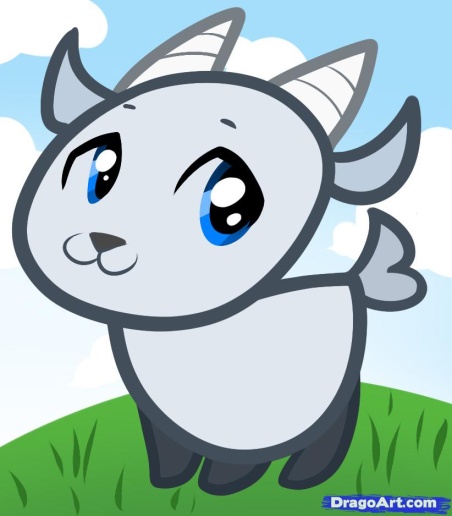 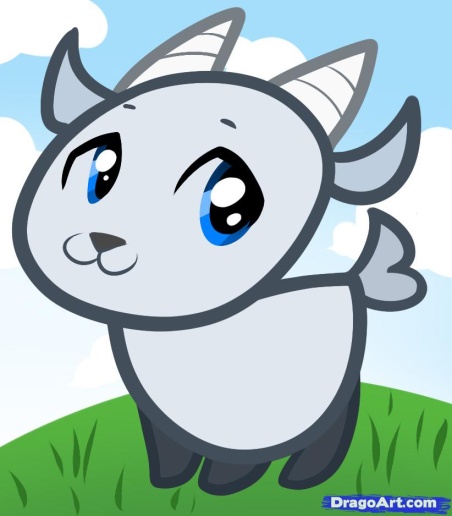 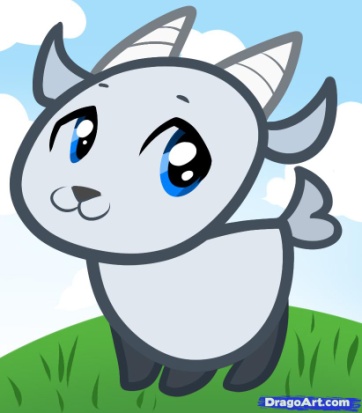 14.03.2015
6
Зайки- серые трусишки-
Длинноухие братишки.
Вышли зайки погулять.
Пишет Мурка цифру … .
5
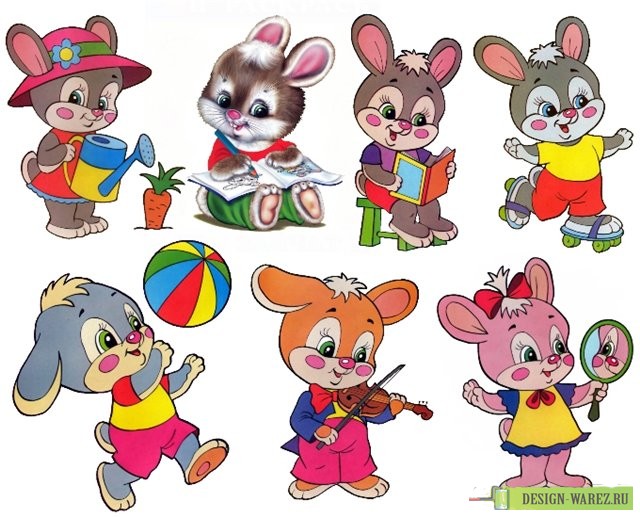 14.03.2015
7
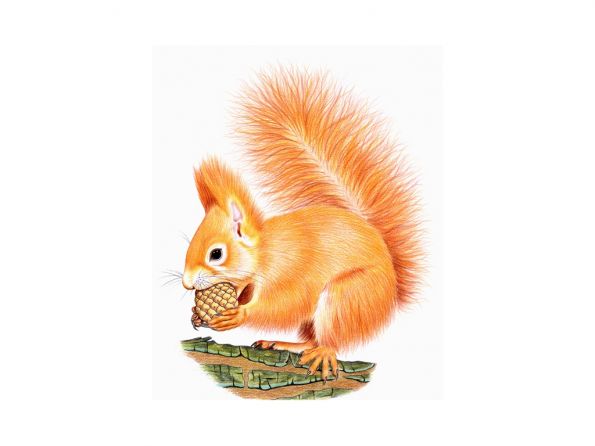 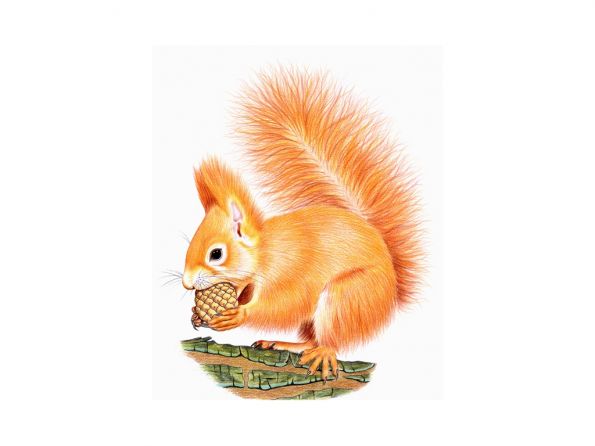 Трудно белочек считать –
Любят белочки скакать.
Но у Мурки навык есть!
Пишет мурка цифру … .
6
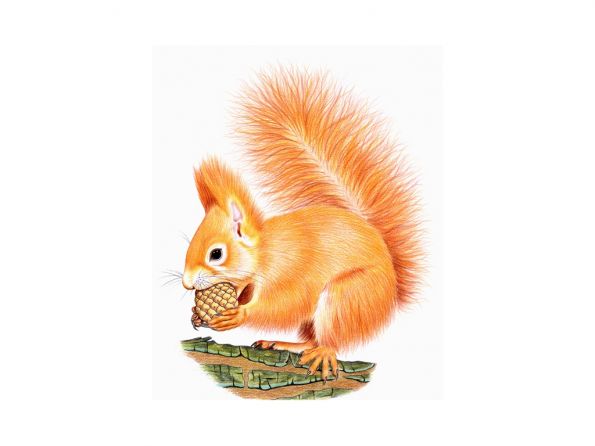 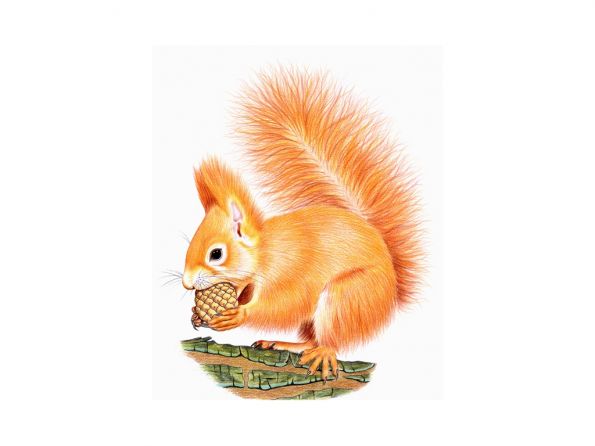 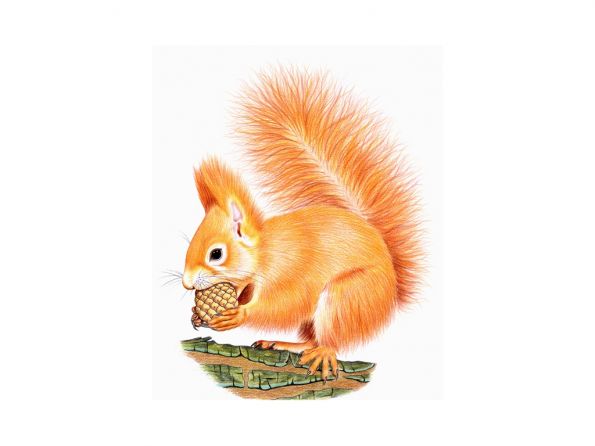 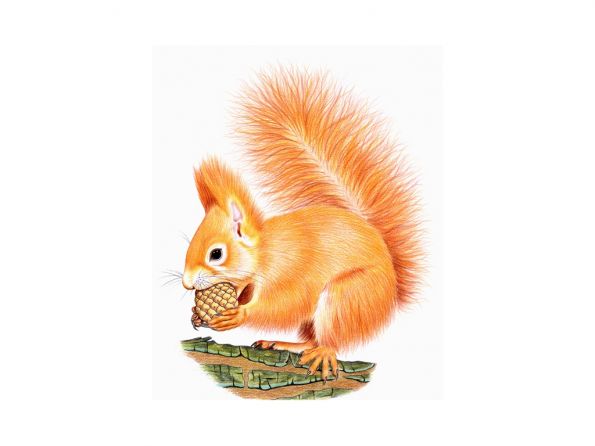 14.03.2015
8
У колючего ежа Все в семействе сторожа.И не страшно им совсем.Пишет Мурка цифру … .7
14.03.2015
9
Утки плавают, ныряютИ, играя, напевают,Что еще не скоро осень.Пишет Мурка цифру … .8
14.03.2015
10
Попугаи говорят,Что красив у них наряд.Трудно в это не поверить.Пишет Мурка цифру … .9
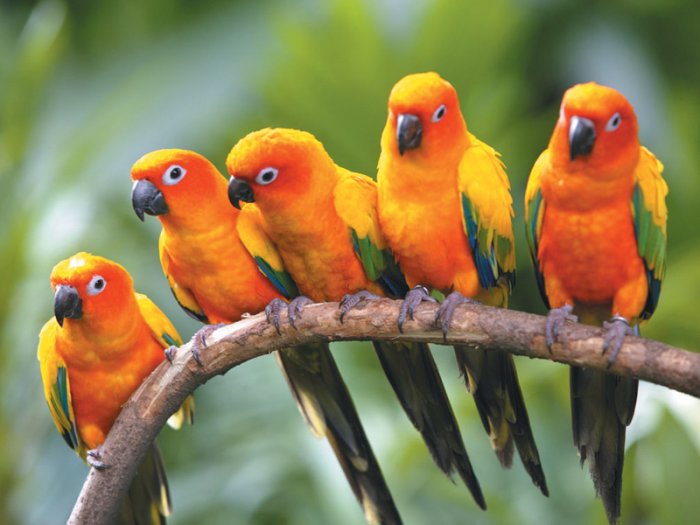 14.03.2015
11
Обожают обезьяныЕсть душистые бананы.Вот бы всюду их развесить!Пишет Мурка крупно … .10
14.03.2015
12
Десять! Кончилась тетрадь –
Негде Мурочке писать.
Ну и ладно, ну и пусть:
Счет запомним наизусть!
1 2 3 4 5 6 7 8 9 10
14.03.2015
13